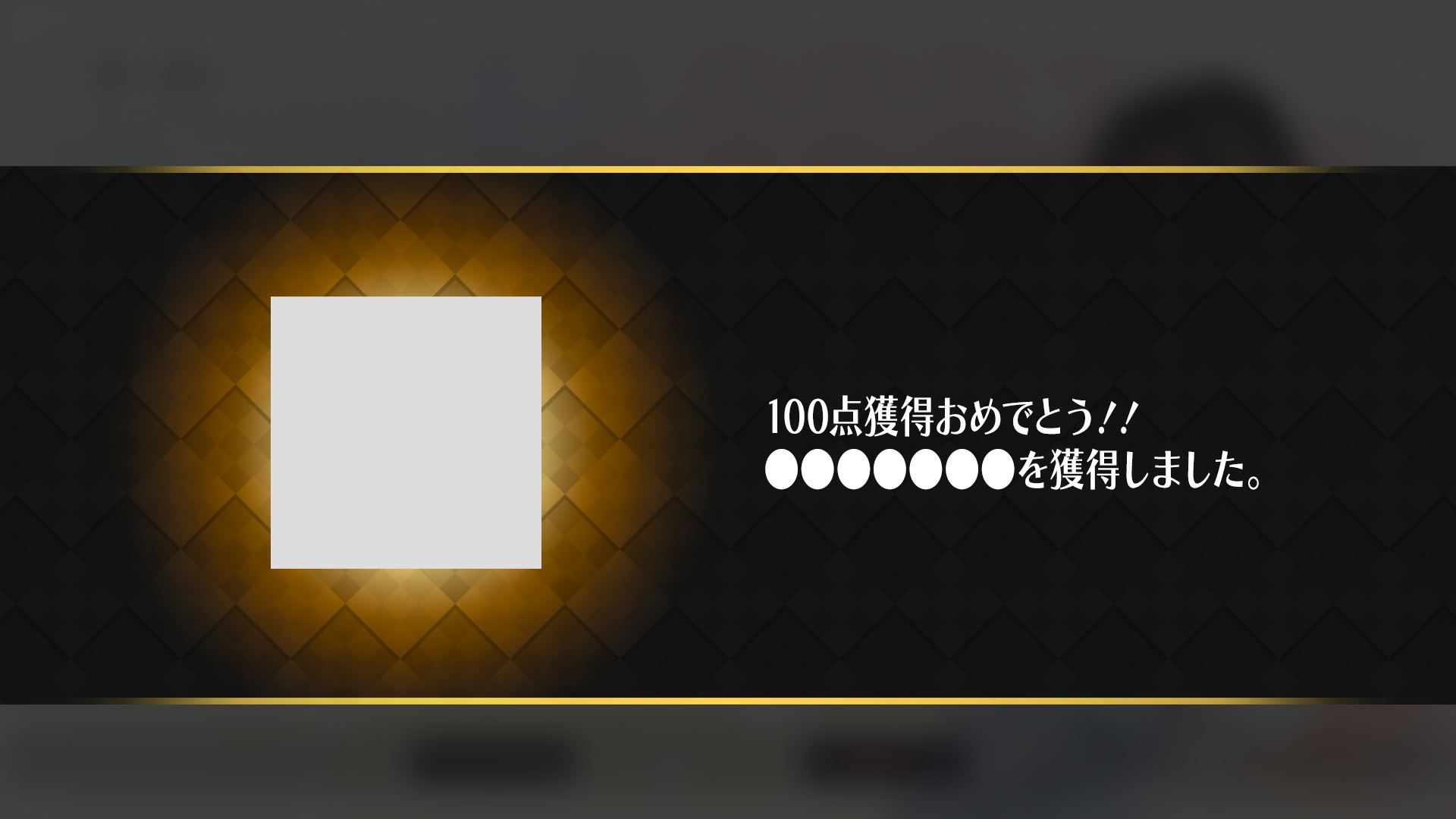 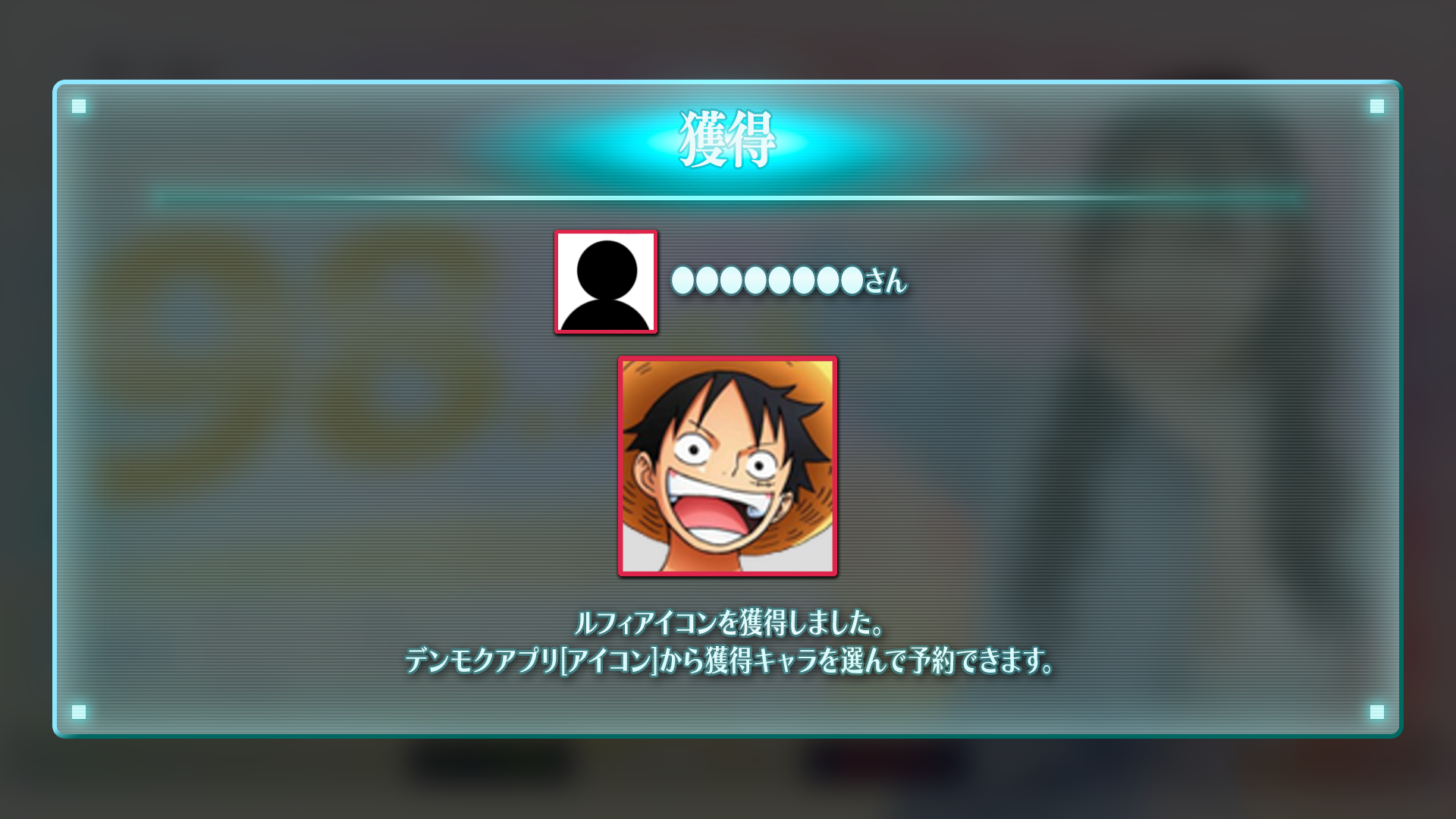 ○○○○○○さん
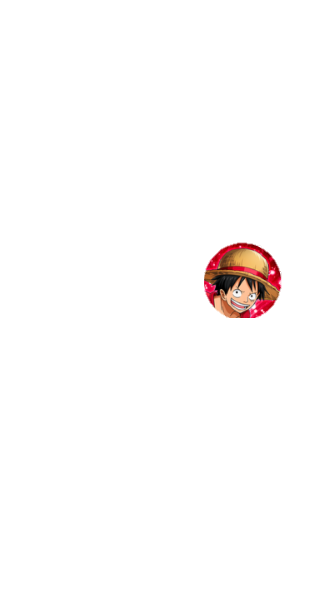 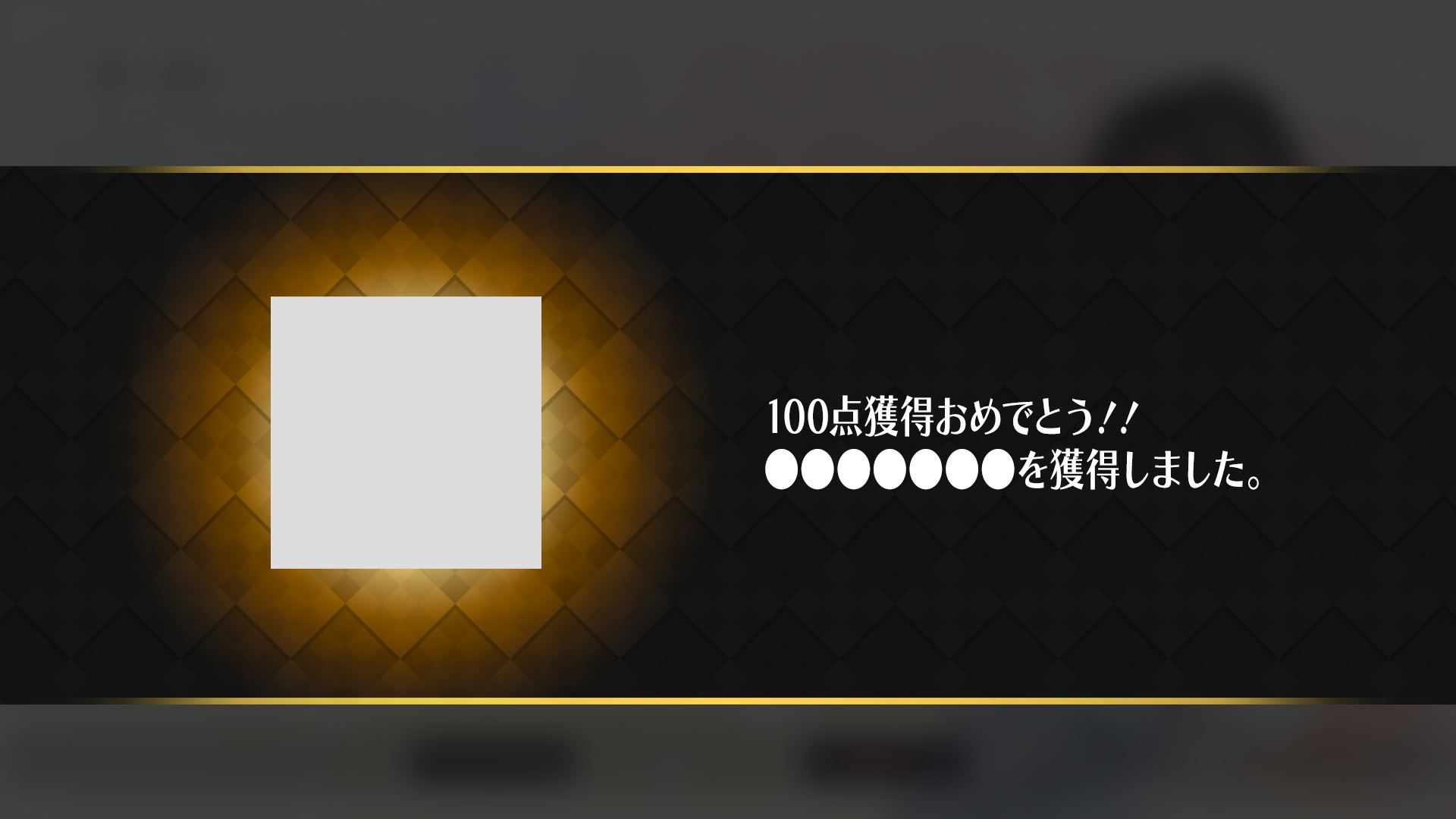 「モンキー・D・ルフィ」 を獲得しました。
デンモクアプリ　　　　から獲得キャラを選んで予約できます。
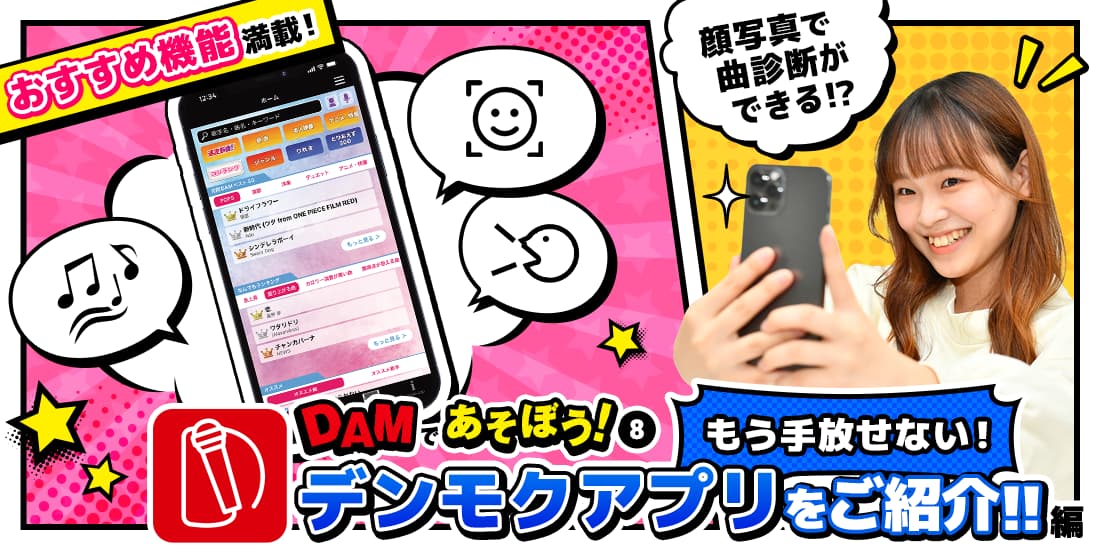